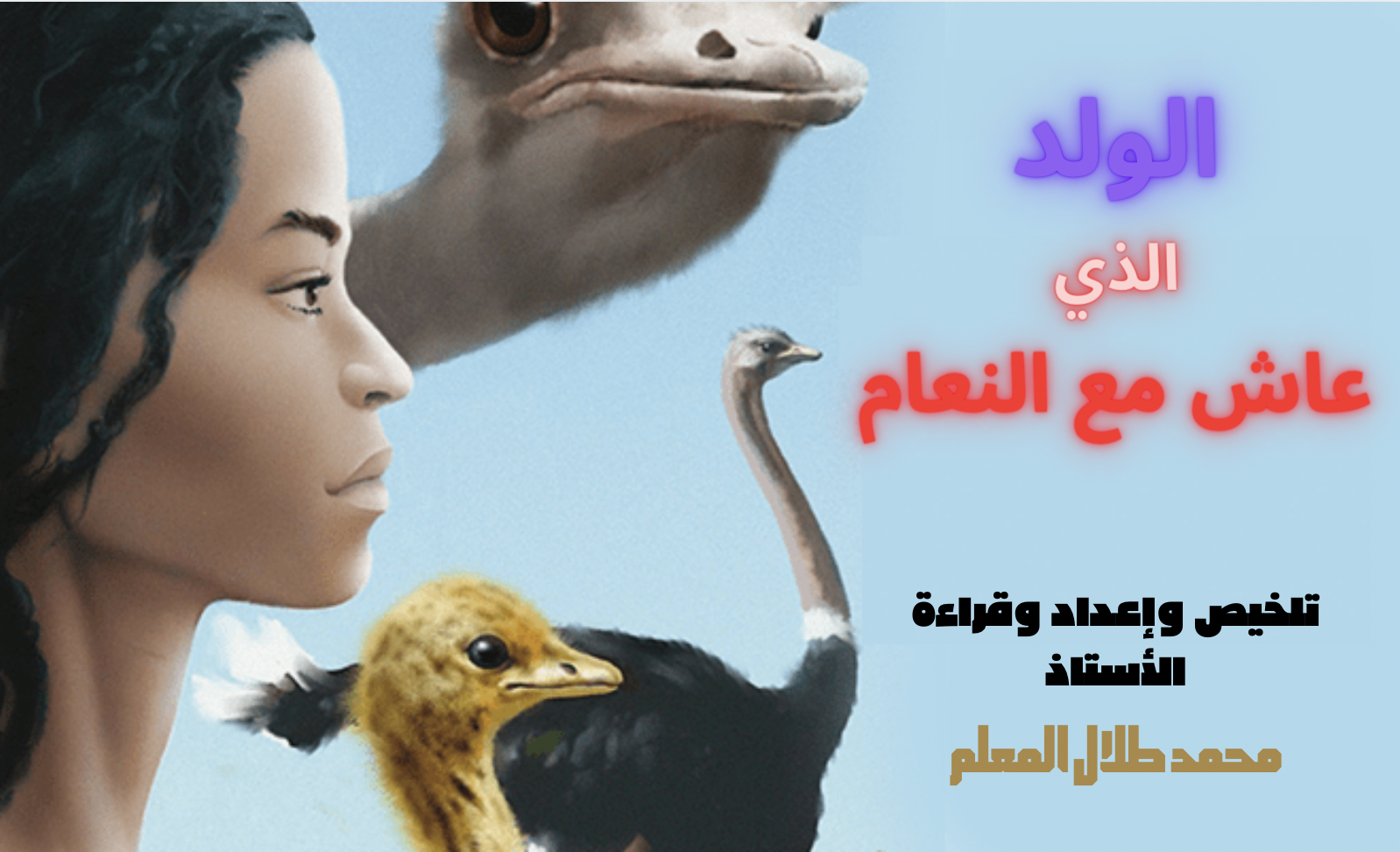 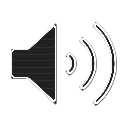 الفصل التاسع

هجوم بنات آوى
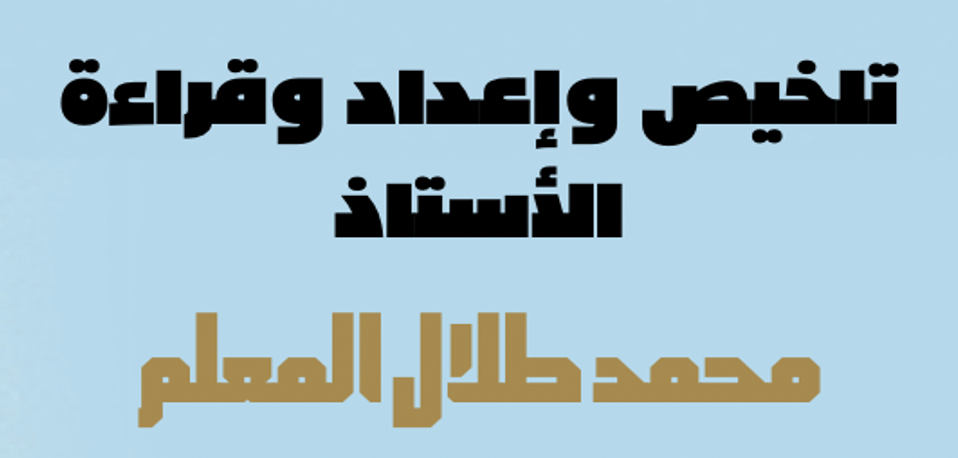 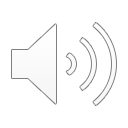 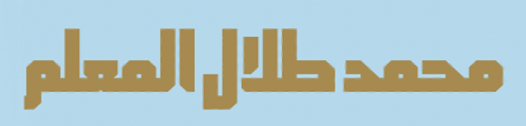 استيقظ ( هدارة ) من نومه وسأل أمه مجدداً عن السوار فأنكرت معرفتها بالأمر ، تابعوا المسير بعد أن حمل ( هدارة ) بيضتين ملأهما بالماء ، ودفن بيضتين بعد أن سدهما بالعشب ليشربوا منها عند مرورهم بالمكان ثانية مما أثار استغراب النعام !
وصل السرب إلى شجيرات وكان الجو شديد الحرارة فأكلوا وناموا ، لكن ( هدارة ) شم رائحة غريبة فاستيقظ وإذا بثلاثة من بنات آوى تحاول الاقتراب من السرب فضربهم ( هدارة ) بالحصى وركض باتجاههم ملوحاً بيديه فهربت بنات آوى ، استيقظــت النعامات وهي ترتجف خوفاً فصعد ( هدارة ) شجرة وهو يحمل الحجــارة وطلب منهم الاطمئنان والعودة للنوم فأحس النعام بأهمية ( هدارة ) لهم .
عاد النعام للنوم وكذلك نام ( هدارة ) فوق الشجرة ، عاودت بنات آوى الاقتراب لافتراس (ماكو) ولكن ( هدارة ) قفز من الشجرة في مواجهة بنات آوى فخافت وهربت .
تابعوا المسير في الليل وكان ( هدارة ) يحمل البيض الفارغ كلما وجده .. لم يكن هناك ماء في المكان وكانت العودة مستحيلة .. ندم ( حوج ) على اتخاذ قرار انتقالهم لهذا الجزء المجهول من الصحراء .
بعد مشي طويل منهك دون ماء جاء ذباب وجراد وحُجبت الشمس بالغيوم وبدأ ينزل المطر .
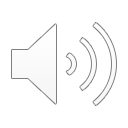